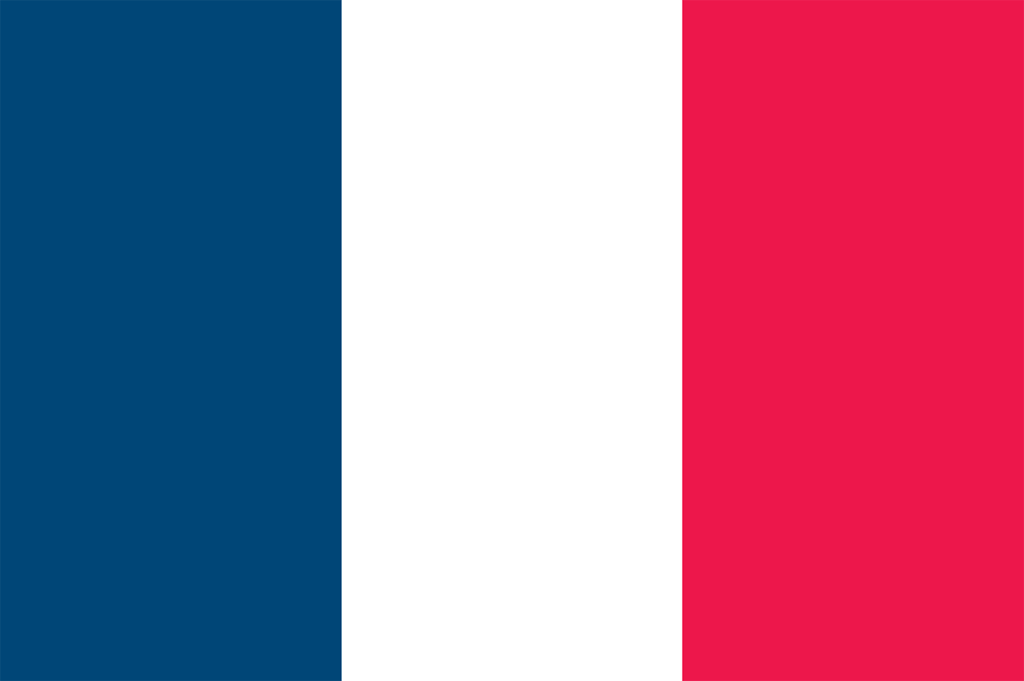 La cuisine de la France!
L’histoire de la            cuisine.
La cuisine française est internationale.
La viande, la volaille et les fruits.
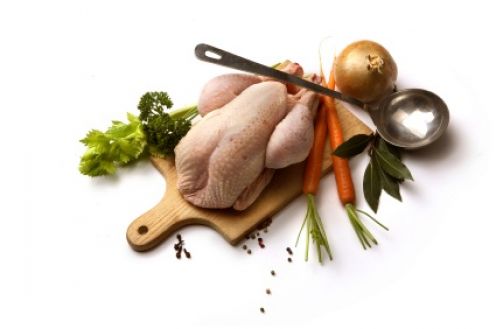 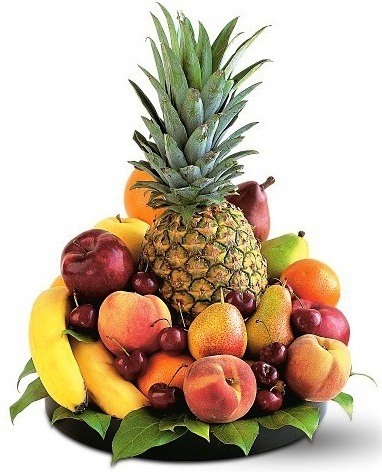 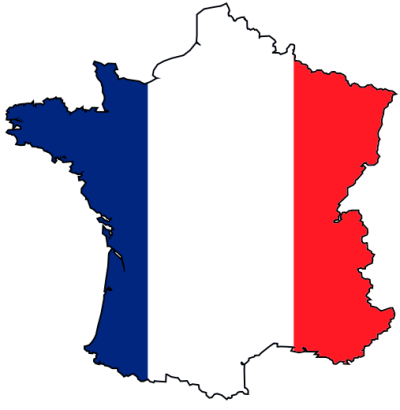 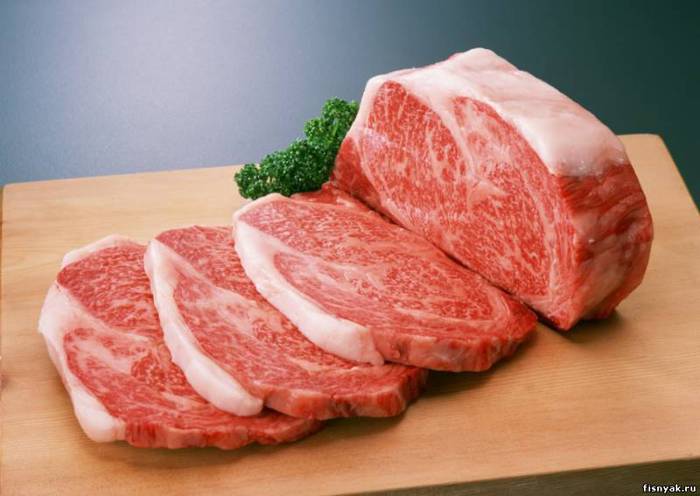 La glace.
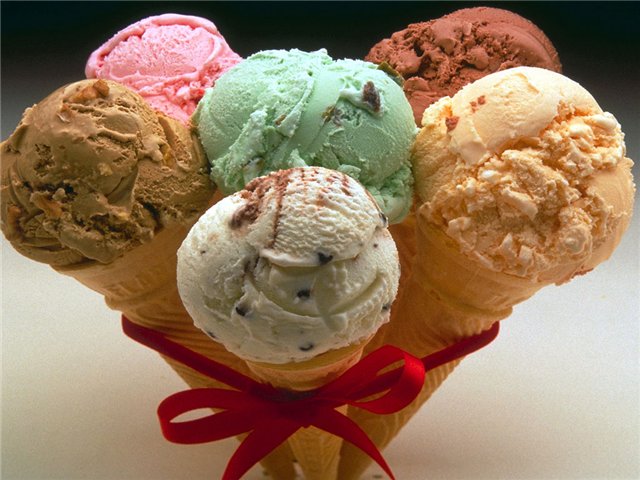 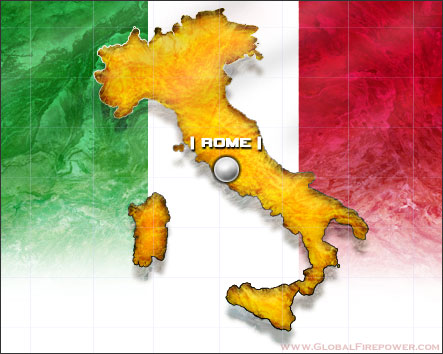 Les fromages.
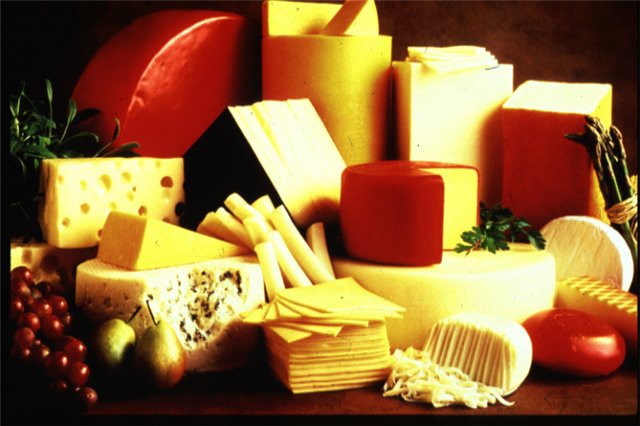 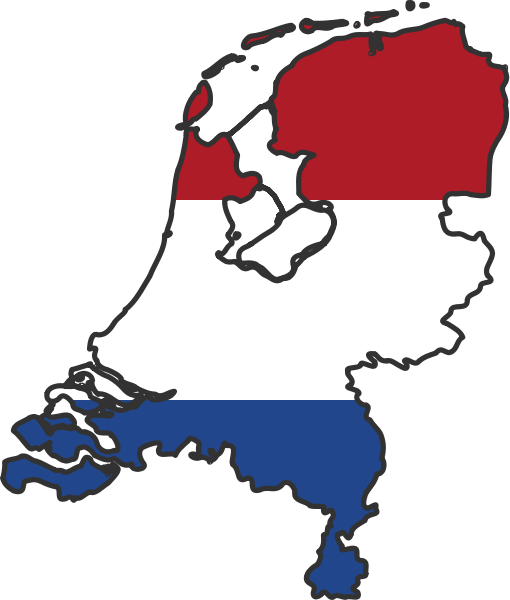 Le riz et le café.
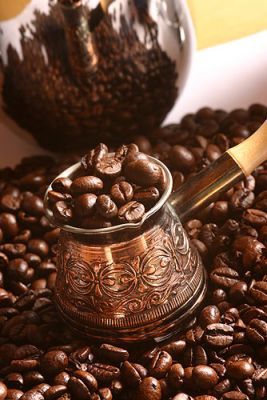 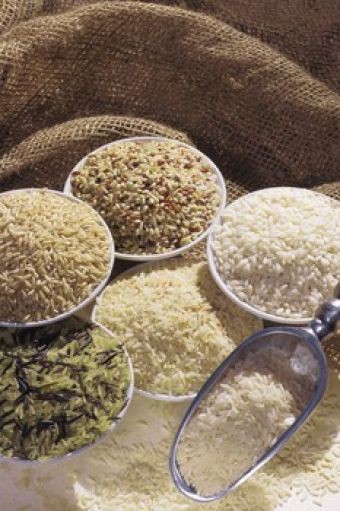 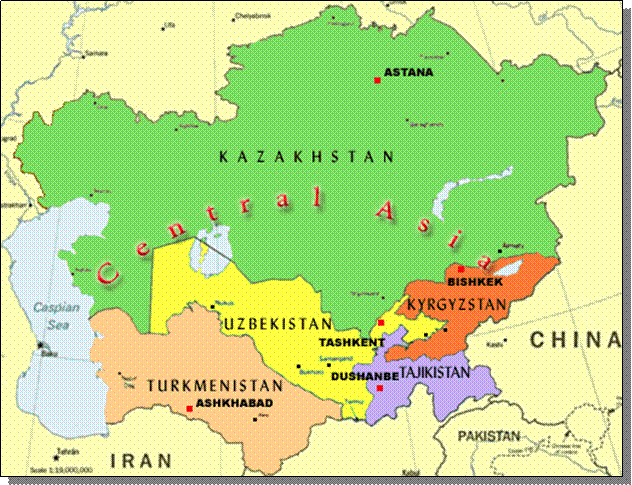 Les pommes de terre, le chocolat et le sucre.
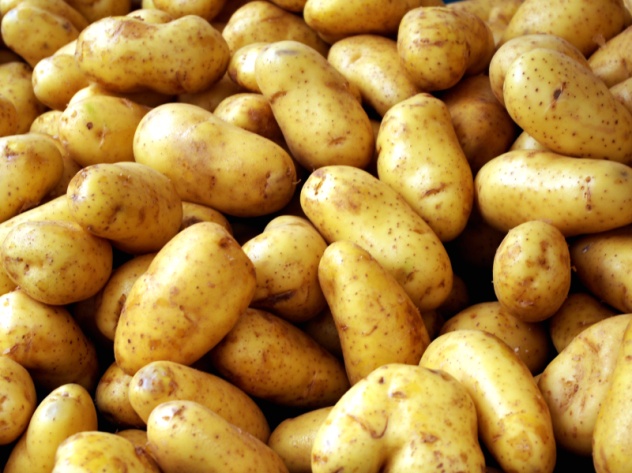 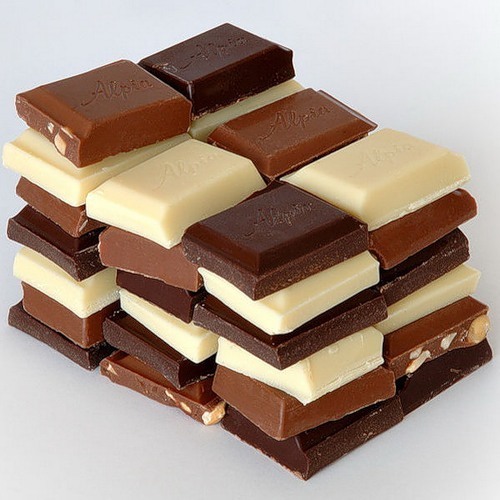 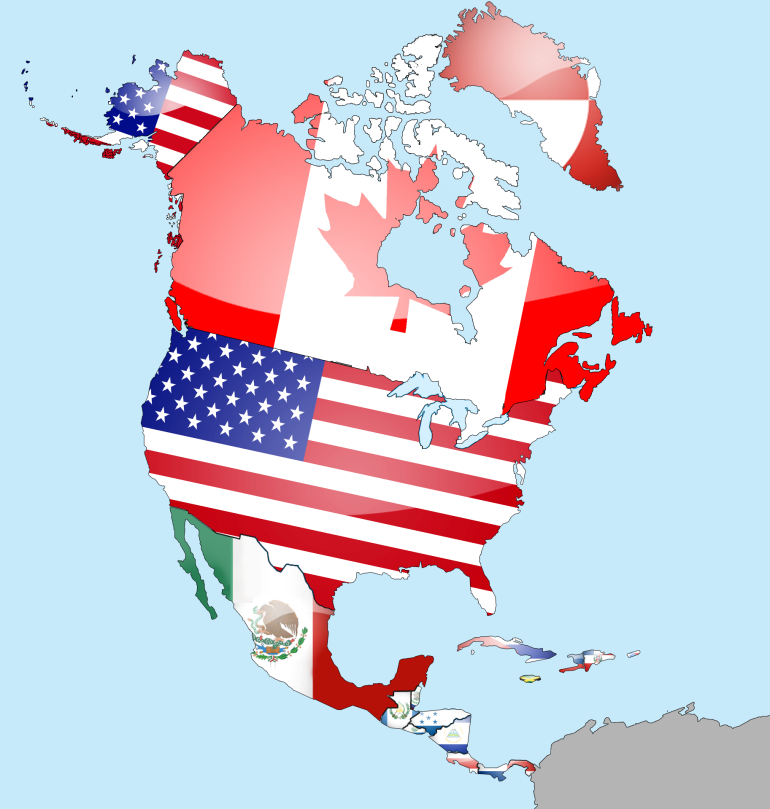 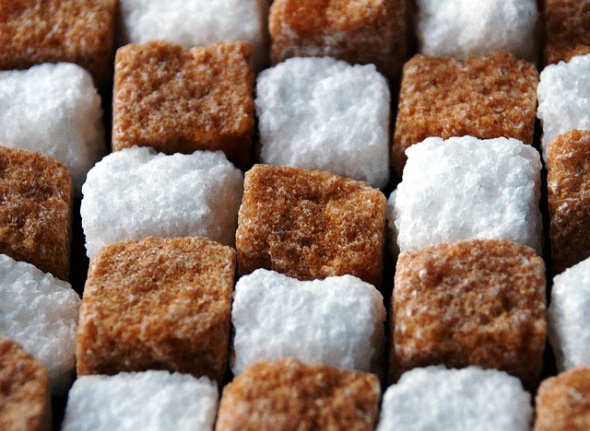 La cuisine française est internationale.
Les proverbes.
L’appétit vient en mangeant. - Аппетит приходит во время еды.Il faut travailler qui veut manger. - Не потопаешь, не полопаешь.Без труда не выловишь рыбку из пруда. L’homme qui a faim ne pense qu’à pain. - Голодному Федоту и репа в охоту. Голодной куме хлеб на уме.La pomme ne tombe pas loin de son arbre. - Яблочко от яблони недалеко падает.Garder la poire pour la bonne bouche. - Оставить на закуску.
Le petit déjeuner.- A quelle heure?- Qu’est-ce qu’on  prend…?
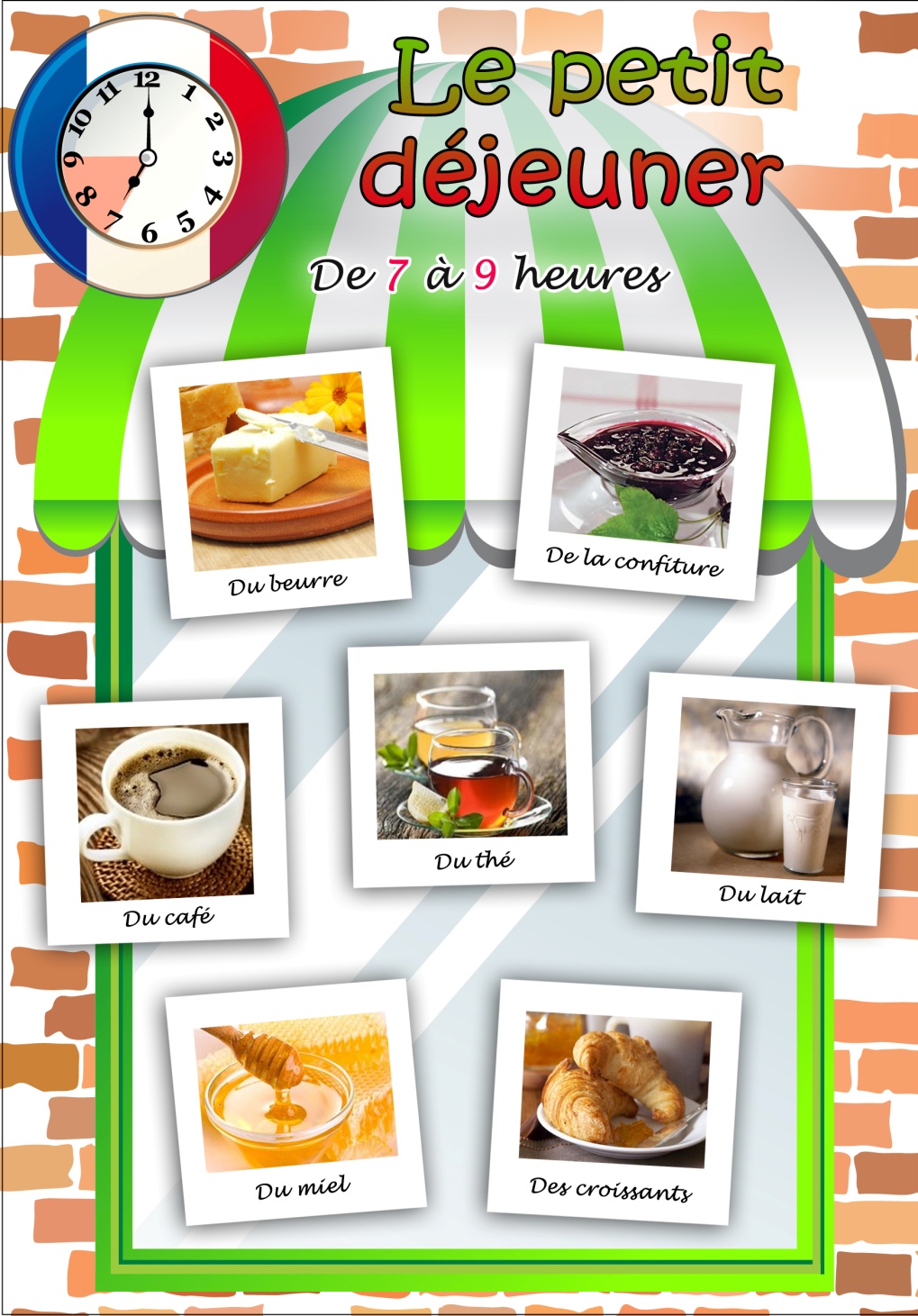 Le déjeuner.- A quelle heure?- Qu’est-ce qu’on  prend…?
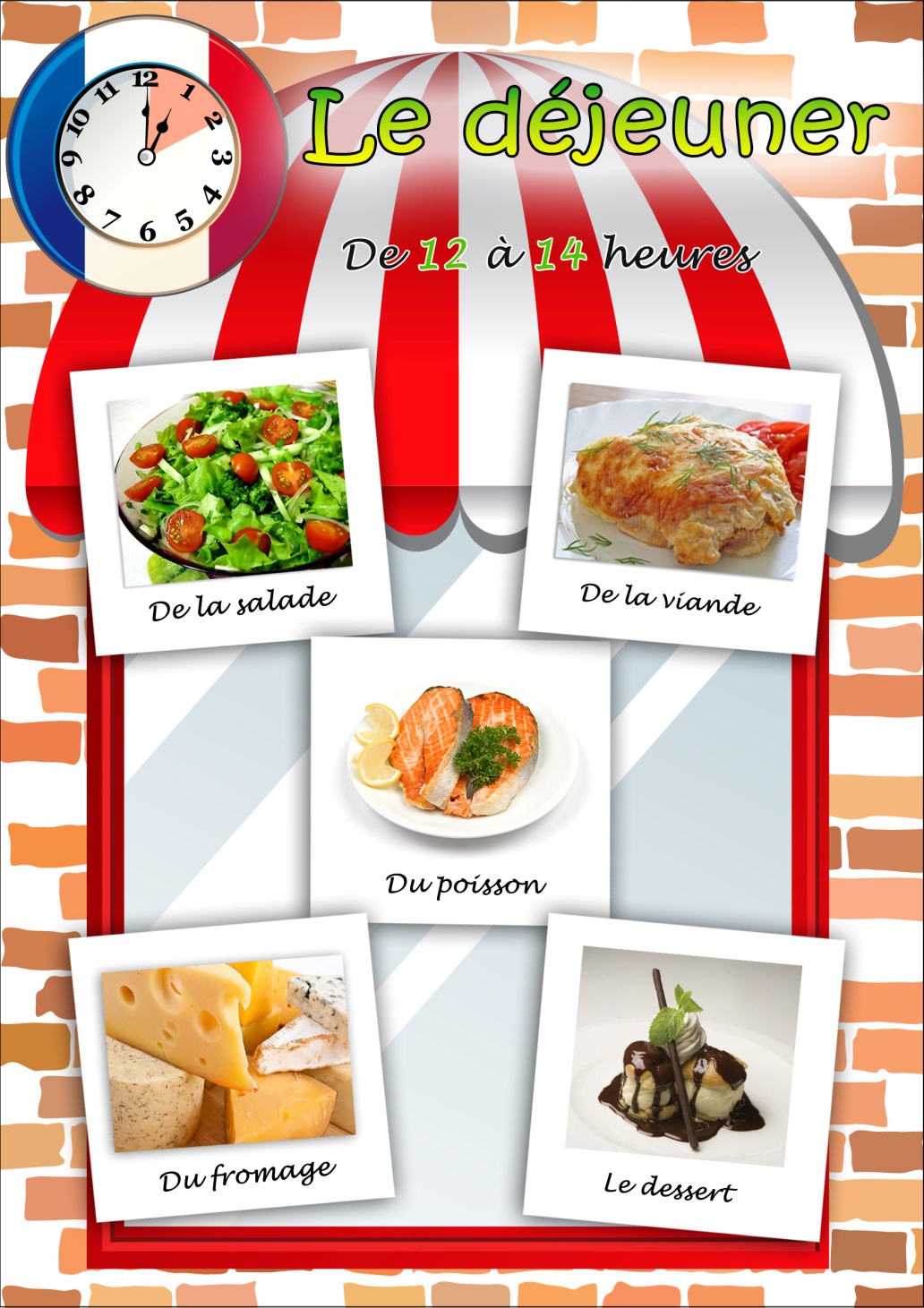 Le gouter.- A quelle heure?- Qu’est-ce qu’on  prend…?
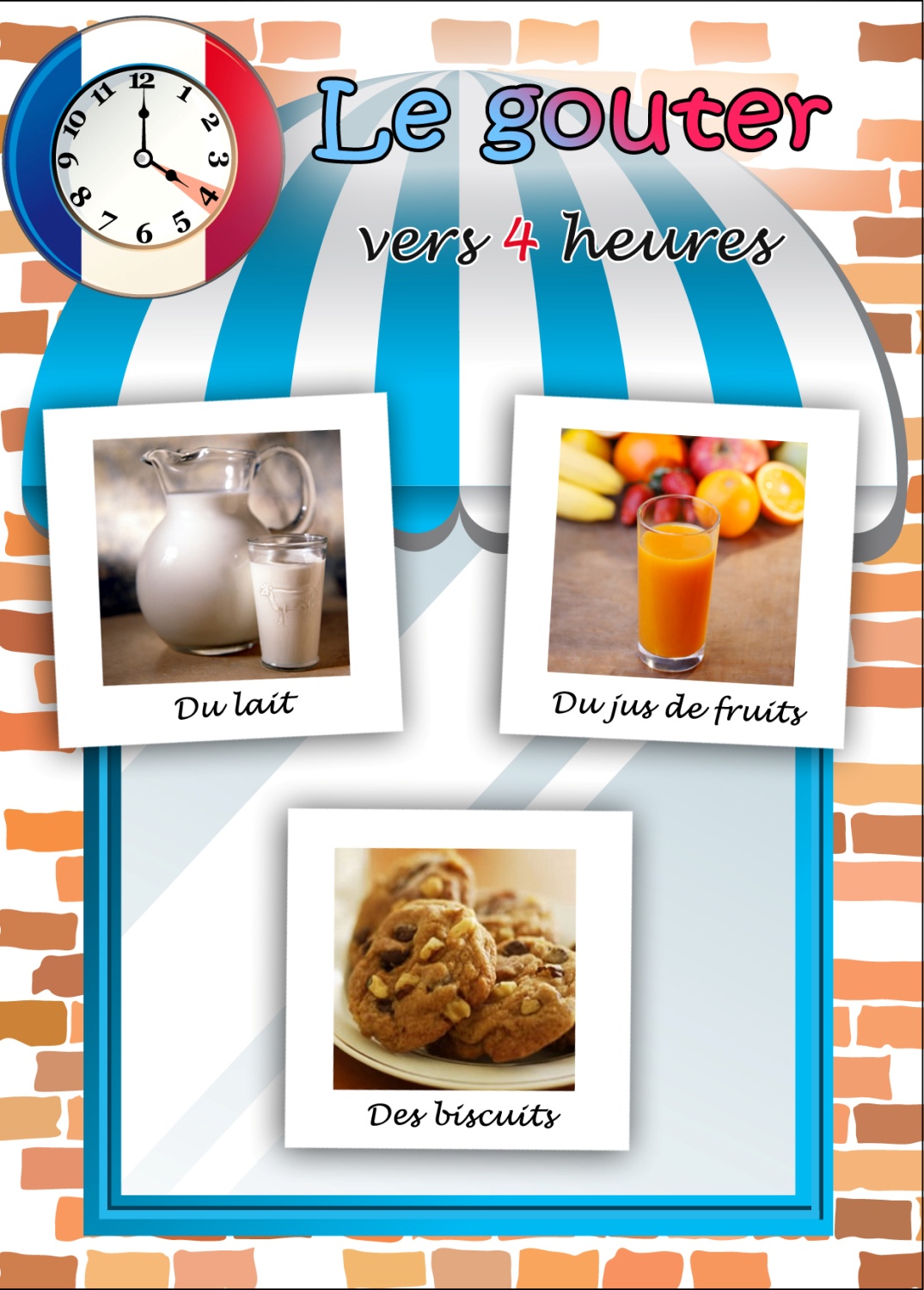 Le dîner.- A quelle heure?- Qu’est-ce qu’on  prend…?
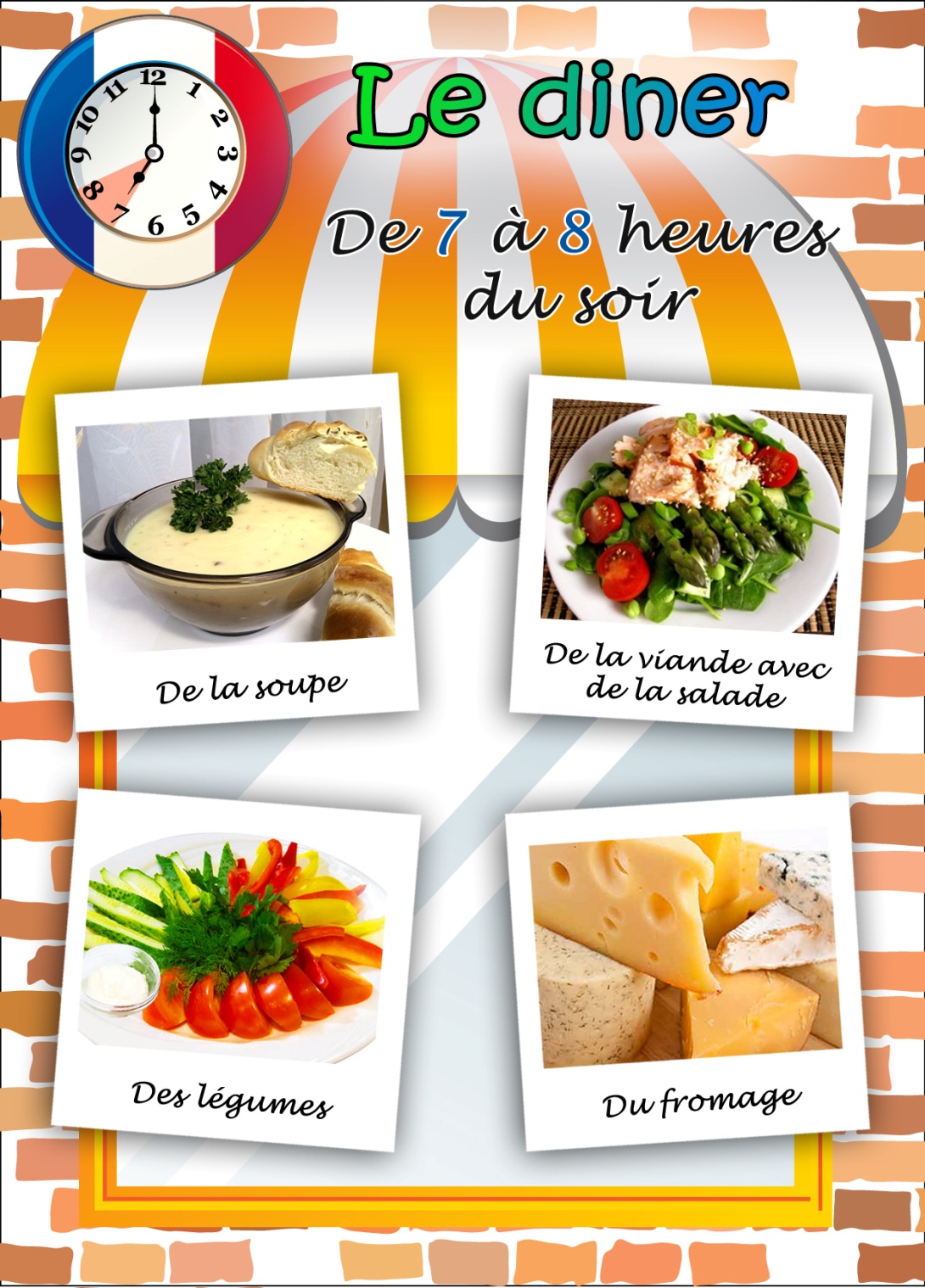 Les fromages.
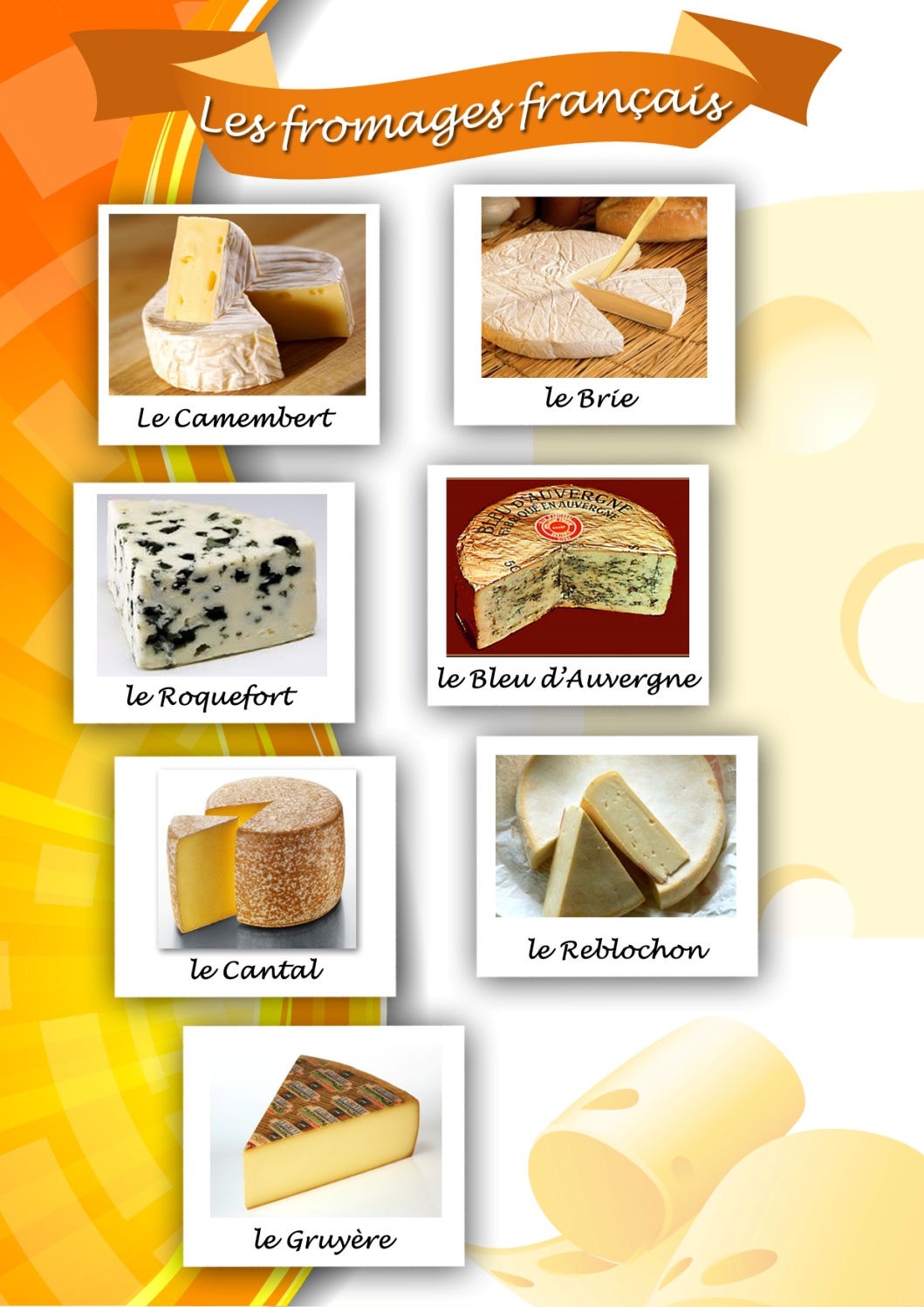 Les desserts.
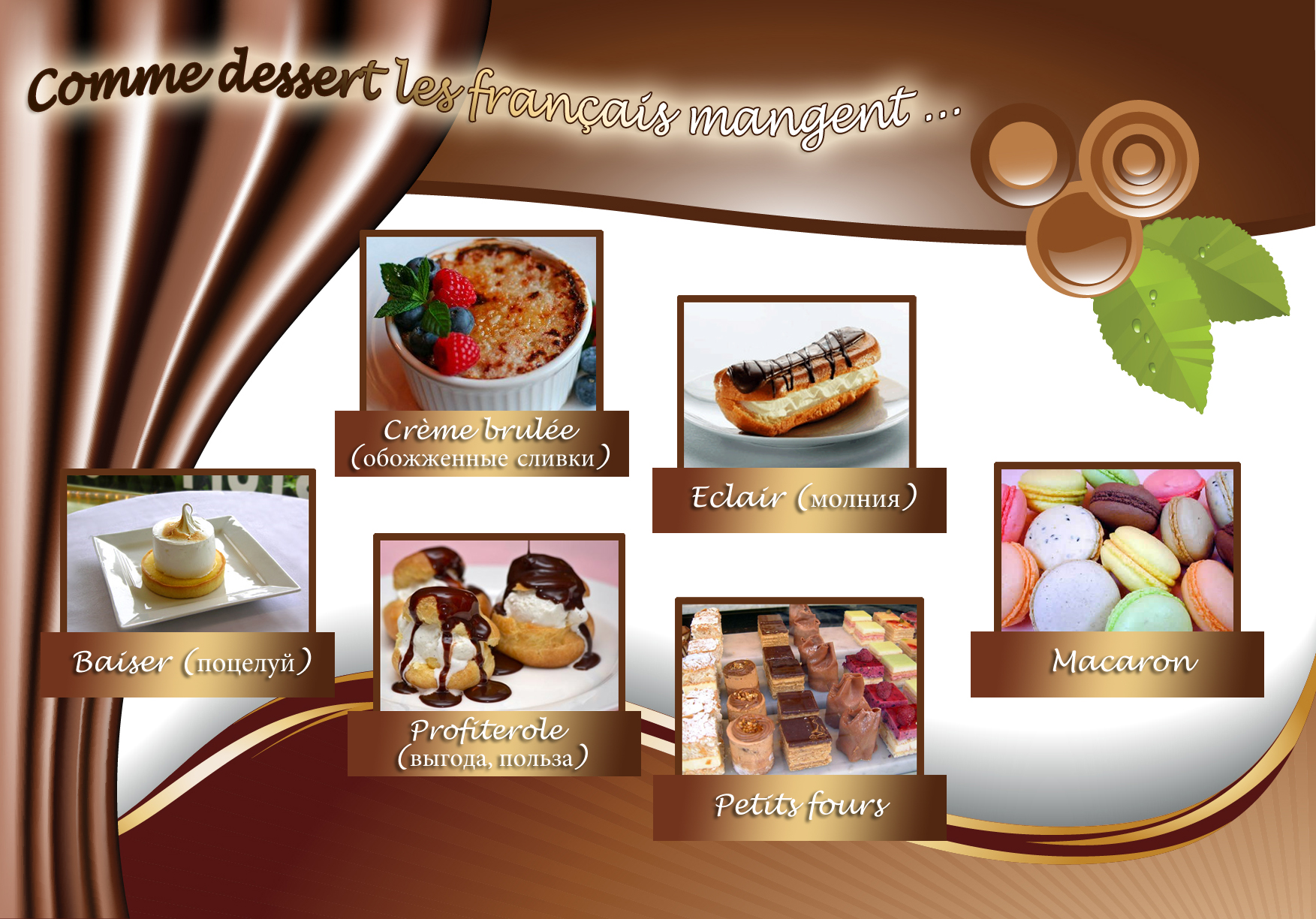 L’audition.
La chanson.
J’aime la galette,Savez-vous comment?Quand elle est bien faiteAvec du beurre dedans.      La,la,la,la      La,la,la,la,lère      La,la,la,la      La,la,la,la,la.…Avec des oeufs dedans.…Avec du lait dedans.